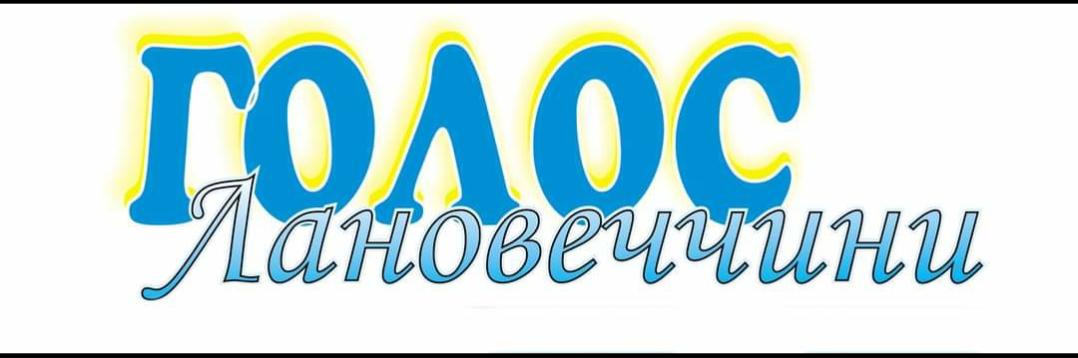 Загальна характеристика
Тираж 1700 копій
Тижневик
Районна газета
Видавець ТОВ Газета «Голос Лановеччини»
Тематика соціально-побутова, інформаційна
Загальна характеристика
4 шпальти (8 сторінок)
Змінні рубрики (історія нашого краю, цікаво знати, життєва мудрість, привітання, епілоги та епітафії, особистості...
Жанри: замітки, інтерв’ю, аналітична стаття...
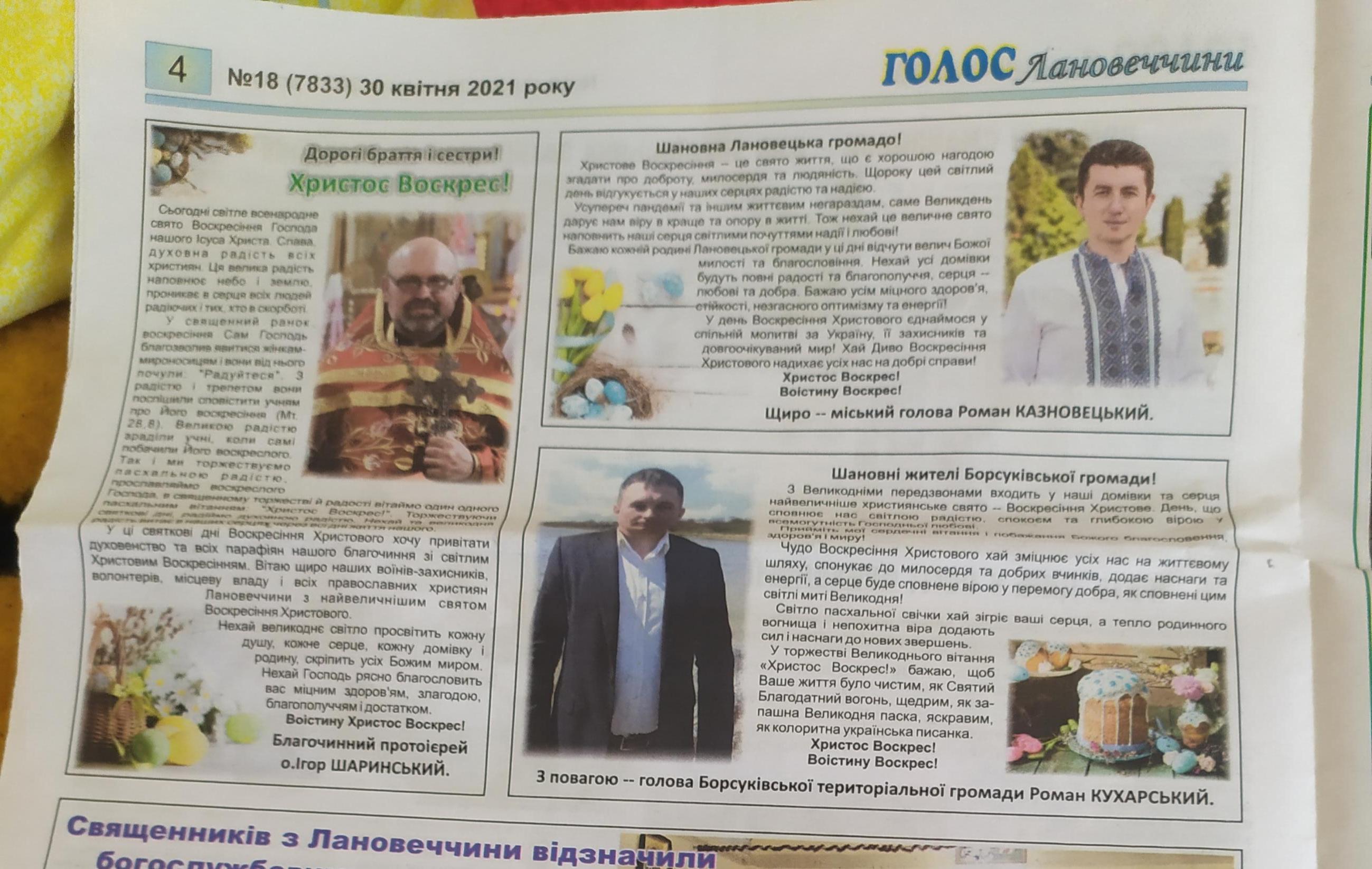 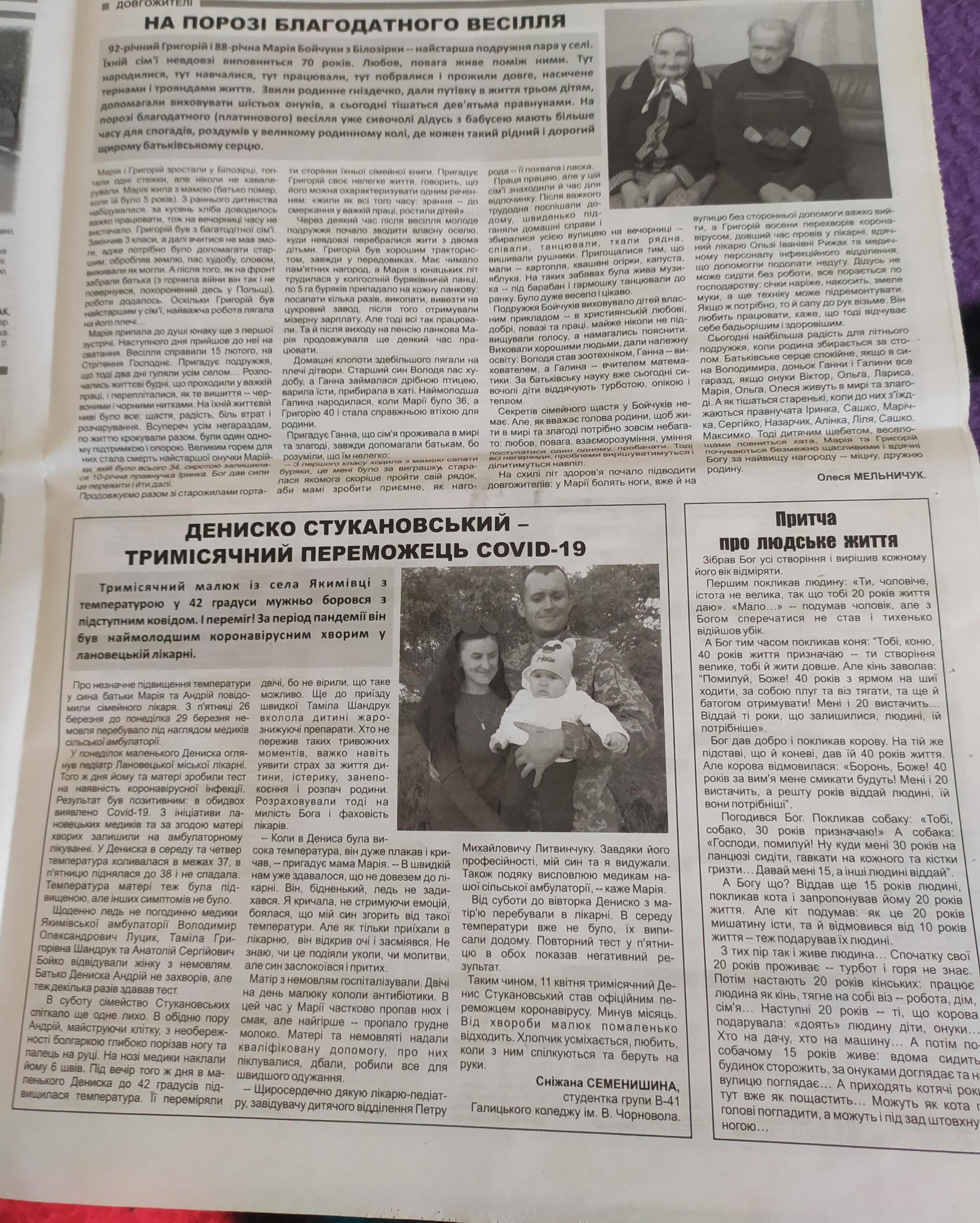 Кегль 10 Arial
Колонки 4  (горизонтальні, вертикальні)
Інтерліньяж – 1
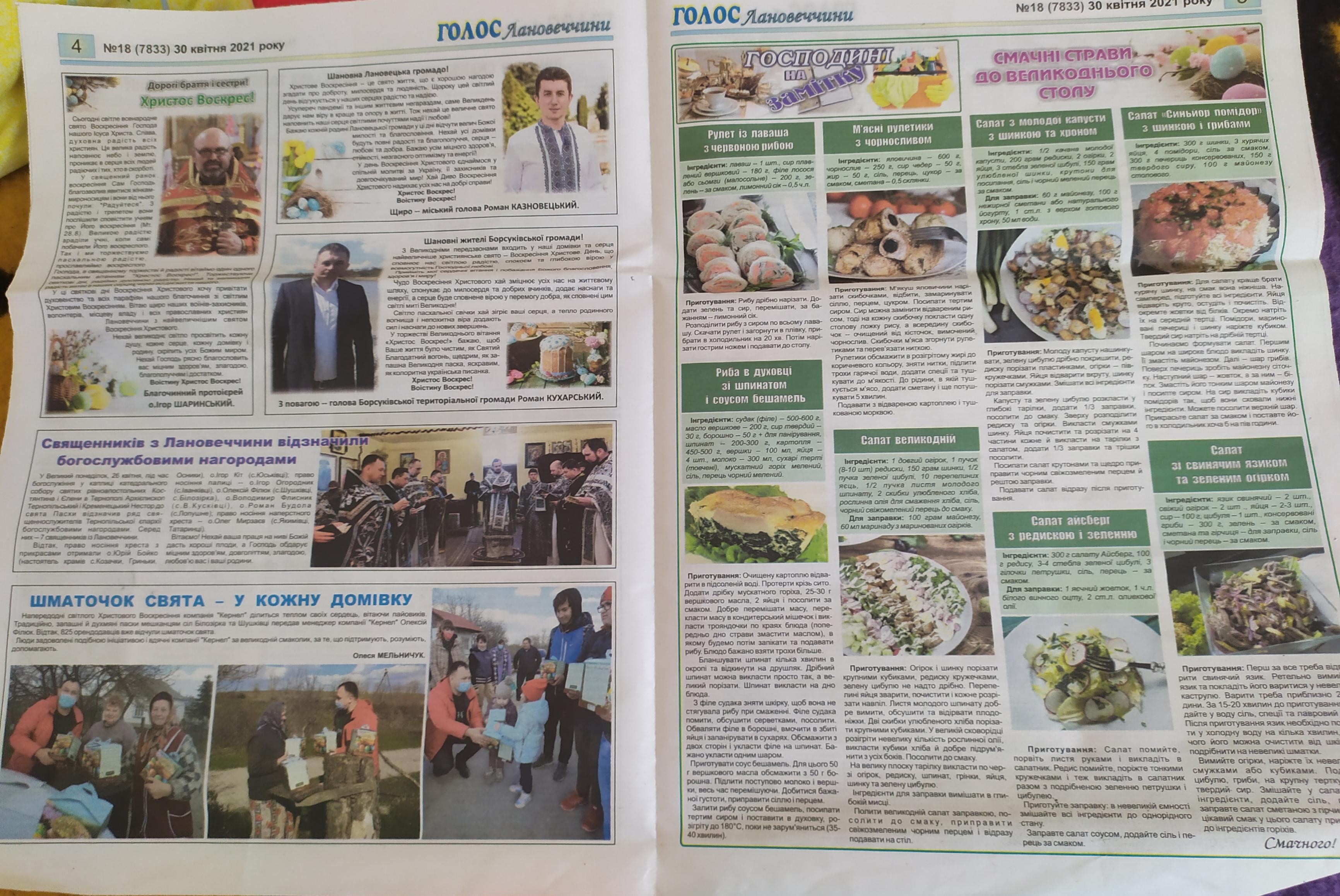 Кольори
Блакитний/синій для логотипу
Внутрішнє оформлення в пастельних
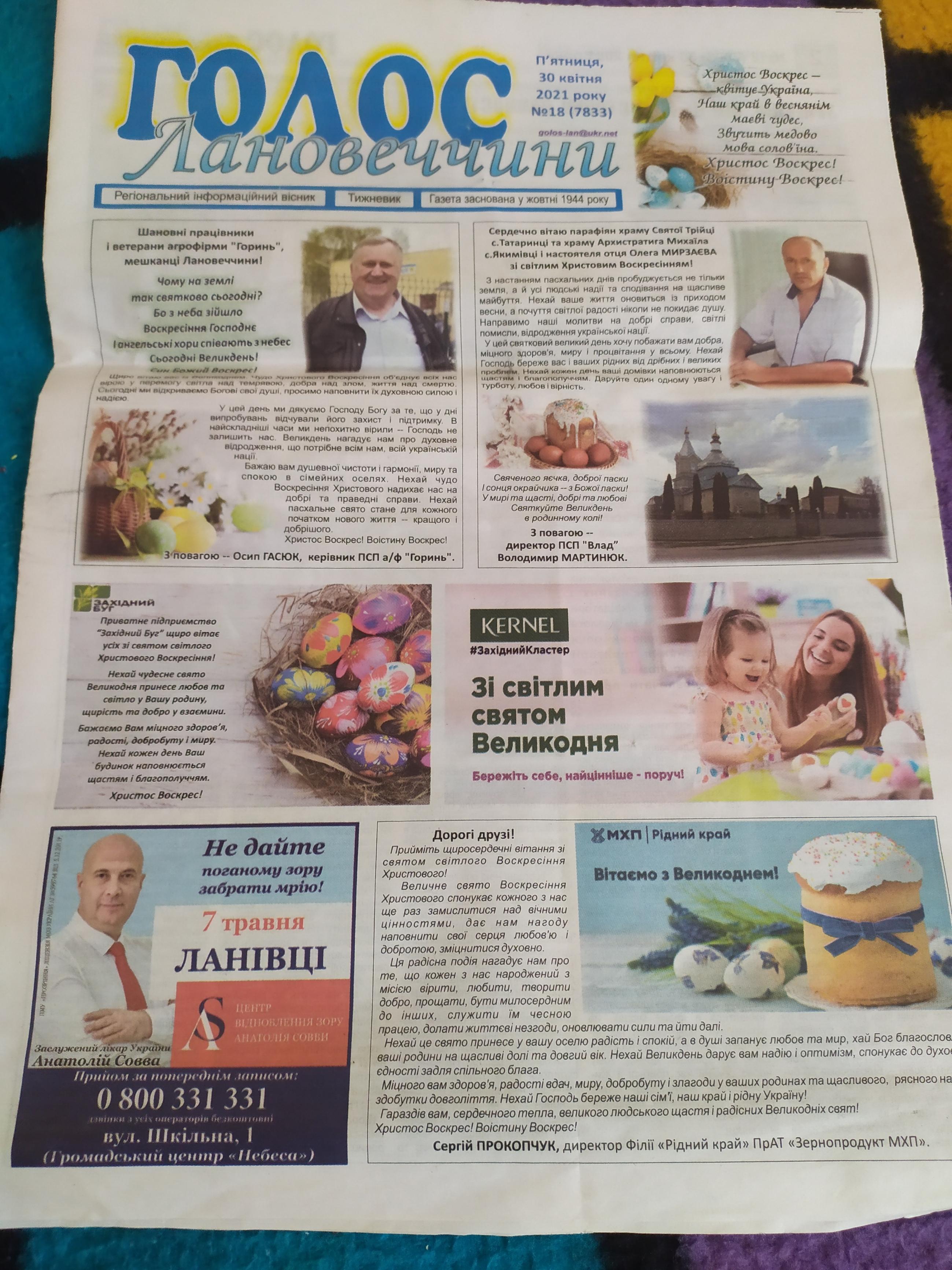 Вибір кольорової гами
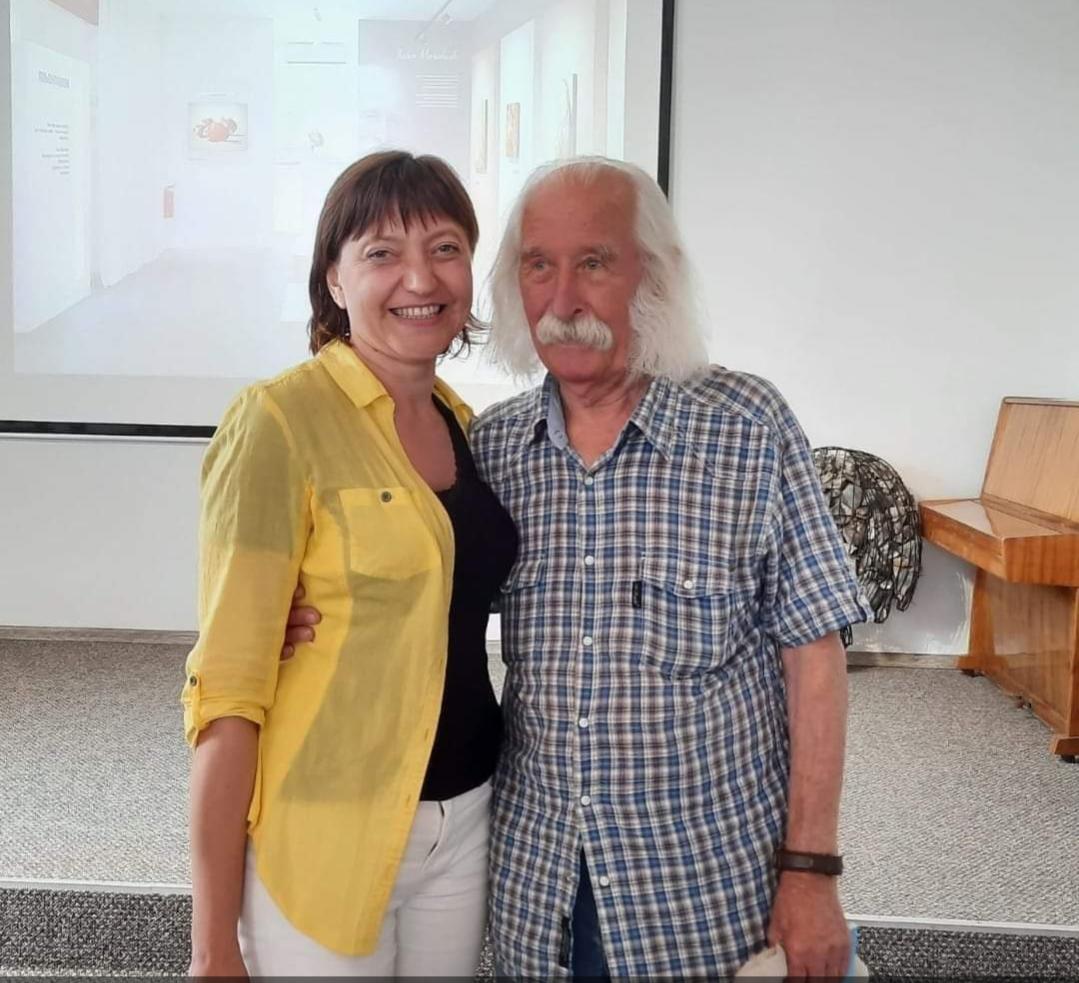 «Показ державності, шанування українського стягу, гордість своїм рідним краєм»,– каже головна редакторка Гамера Наталя Петрівна.
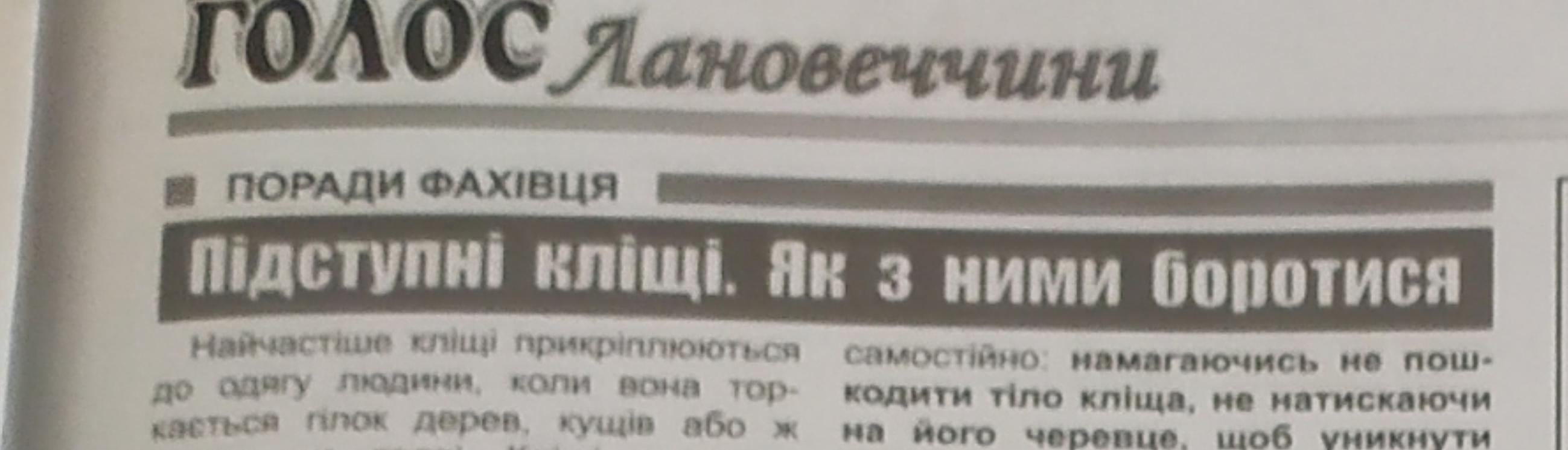 Заголовки
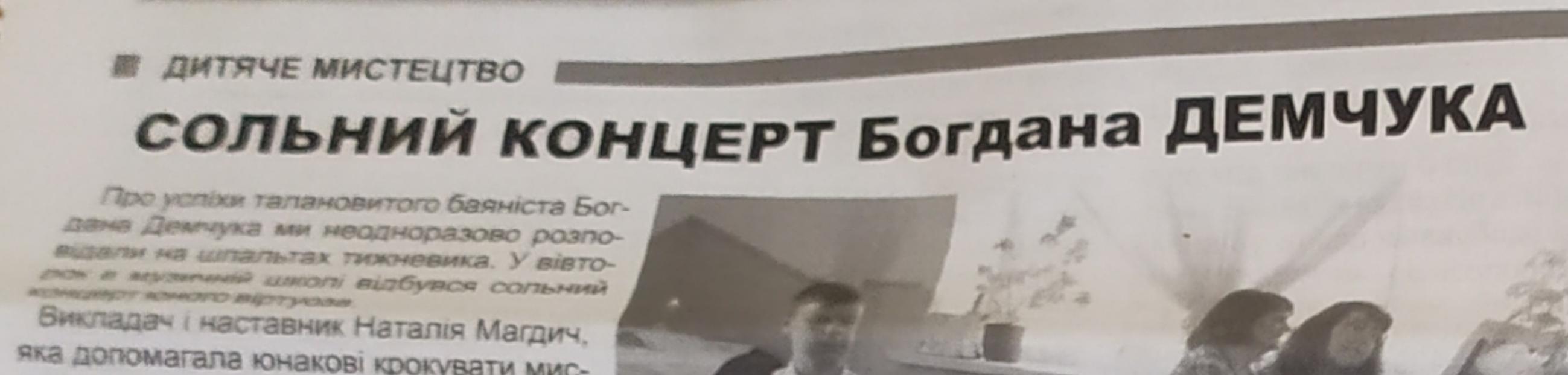 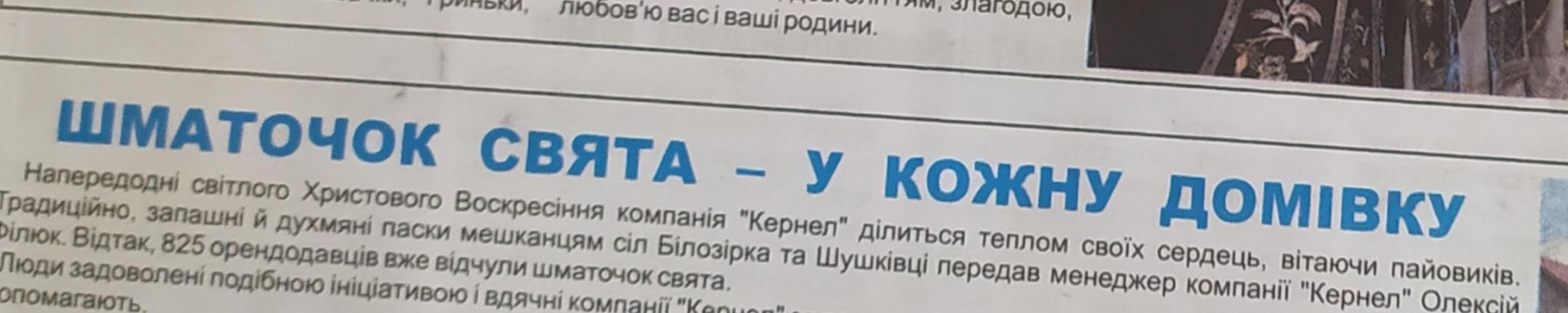 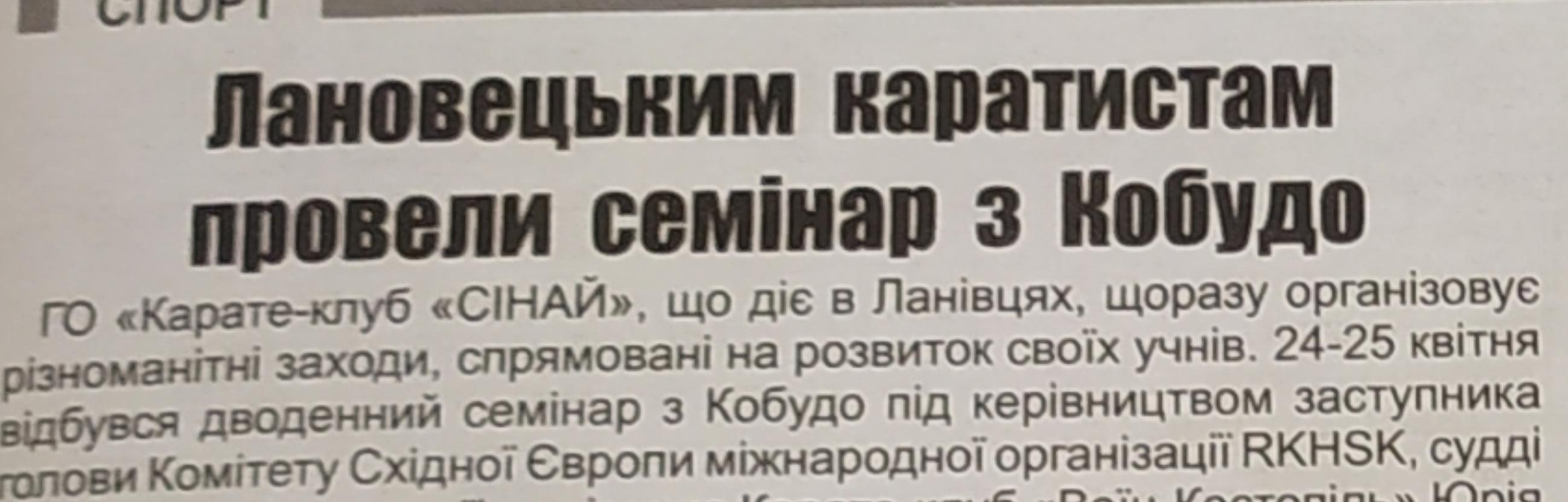 Короткі, дотримано +-7
Заголовки:
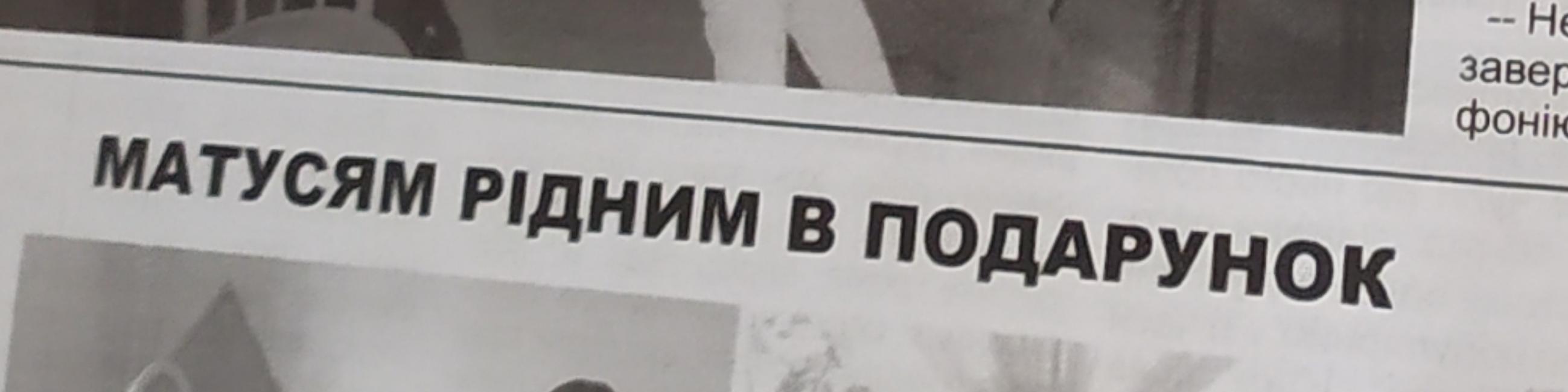 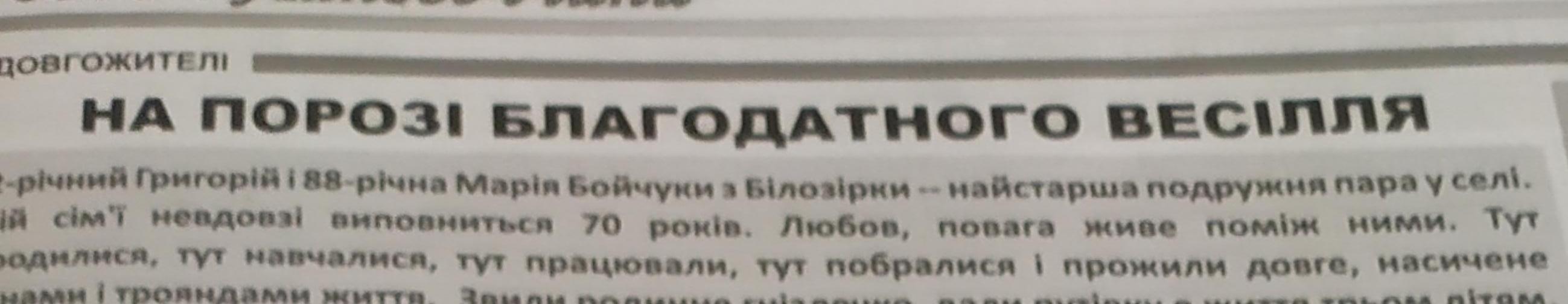 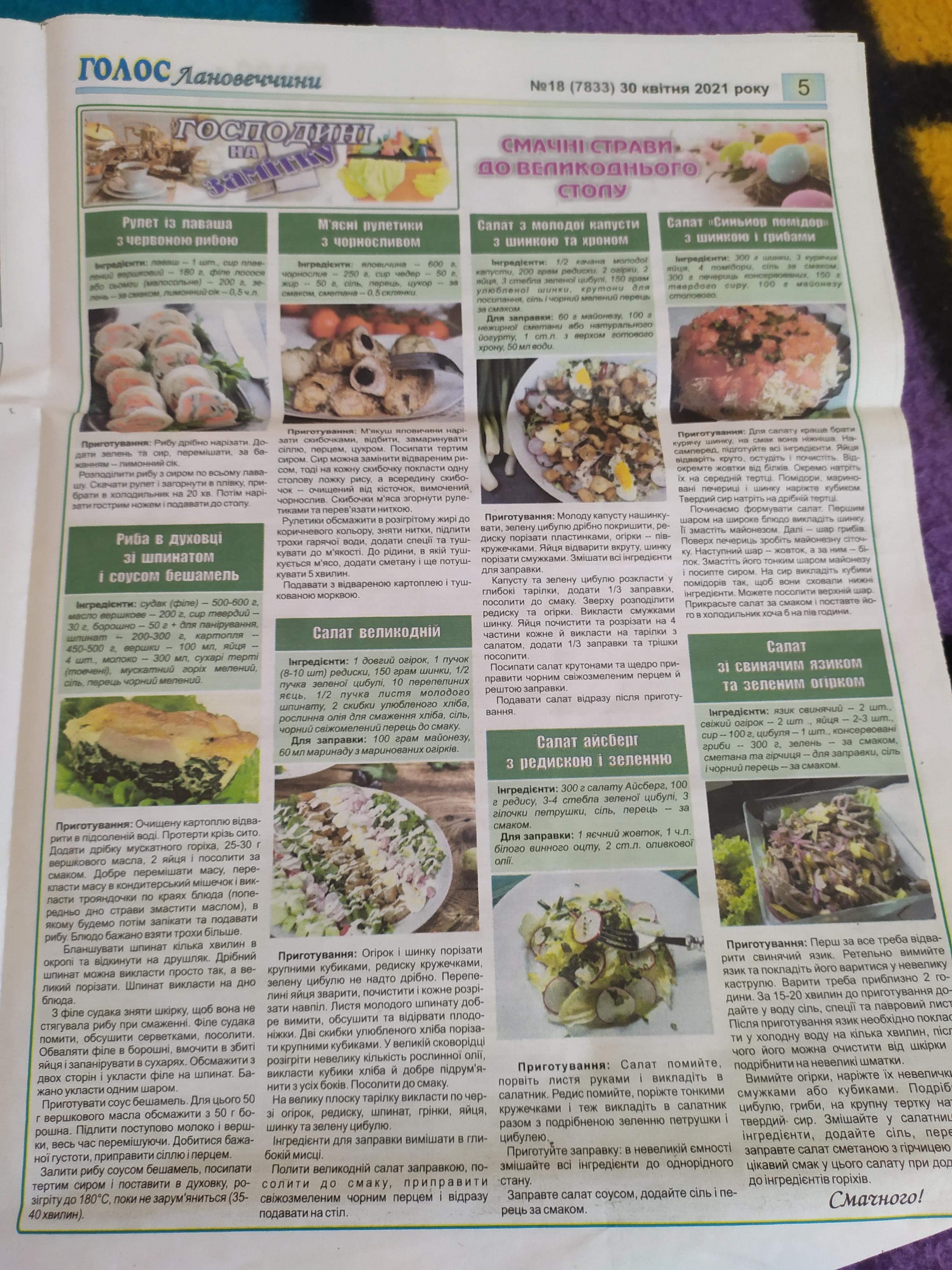 Вигляд матеріалу
Заголовок
Лід
Внутрішньо-текстові виділення
Основний текст
Фото
Зображення
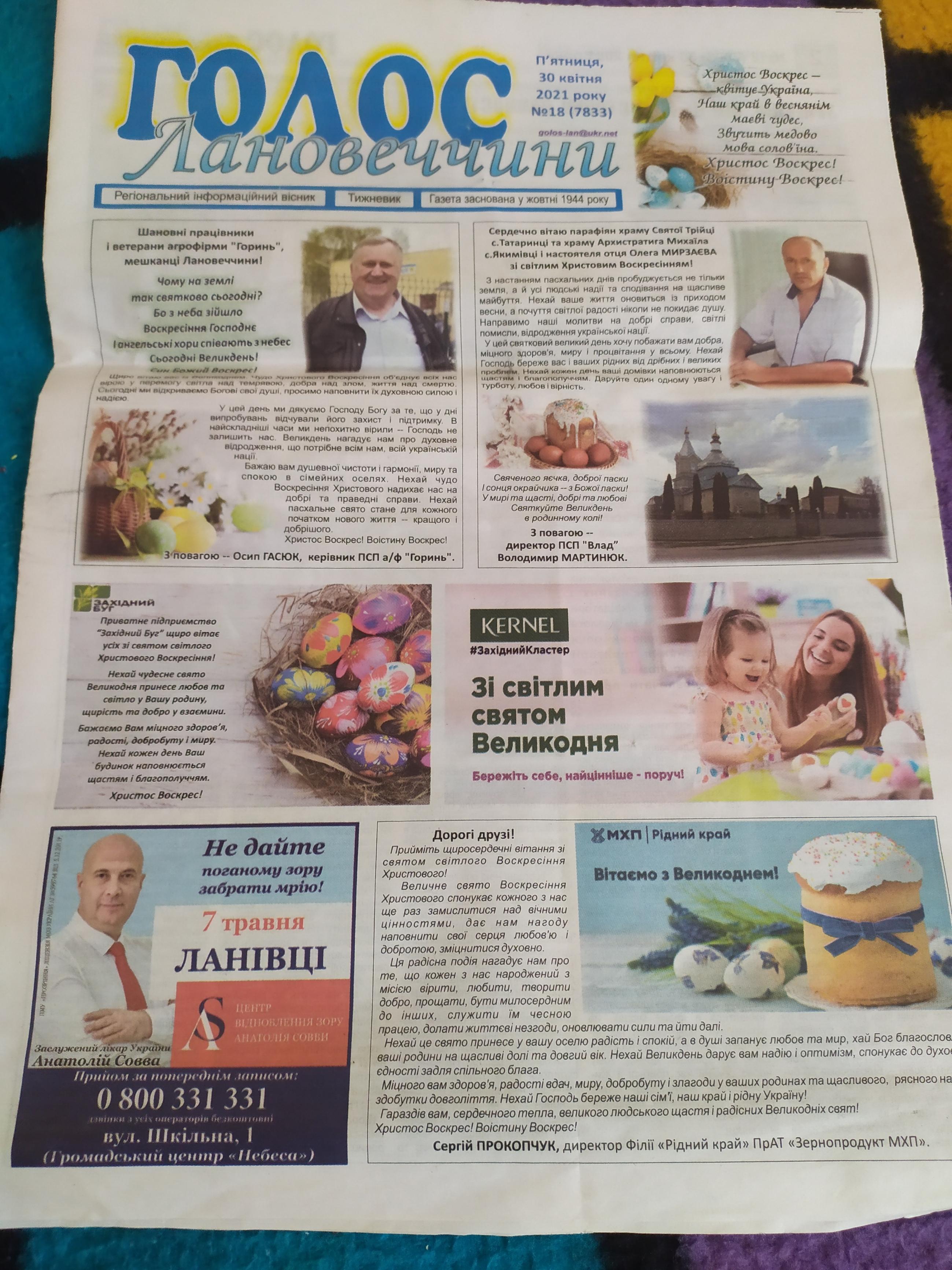 Ілюстративність:
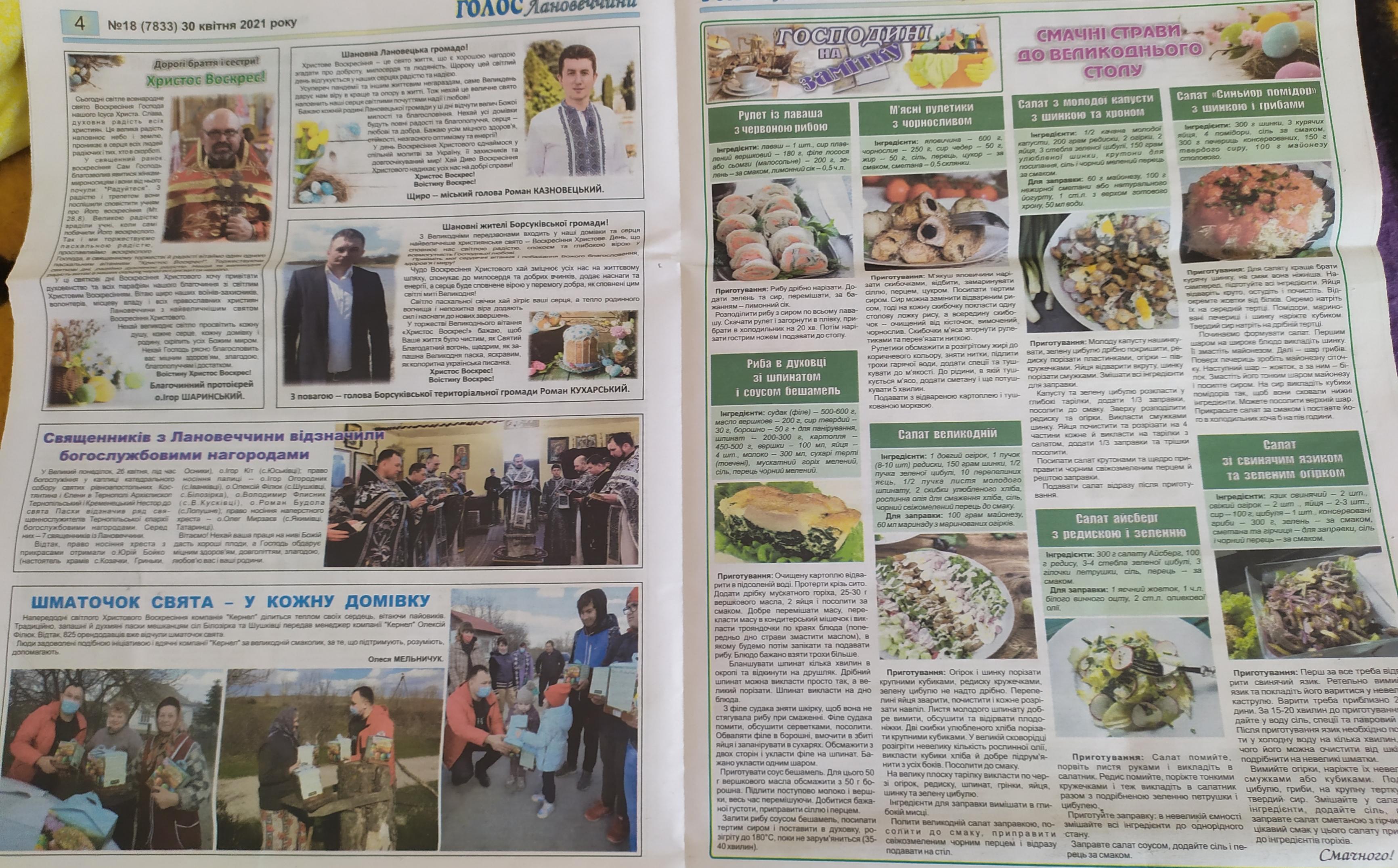 Ілюстративність в чорно-білий версії
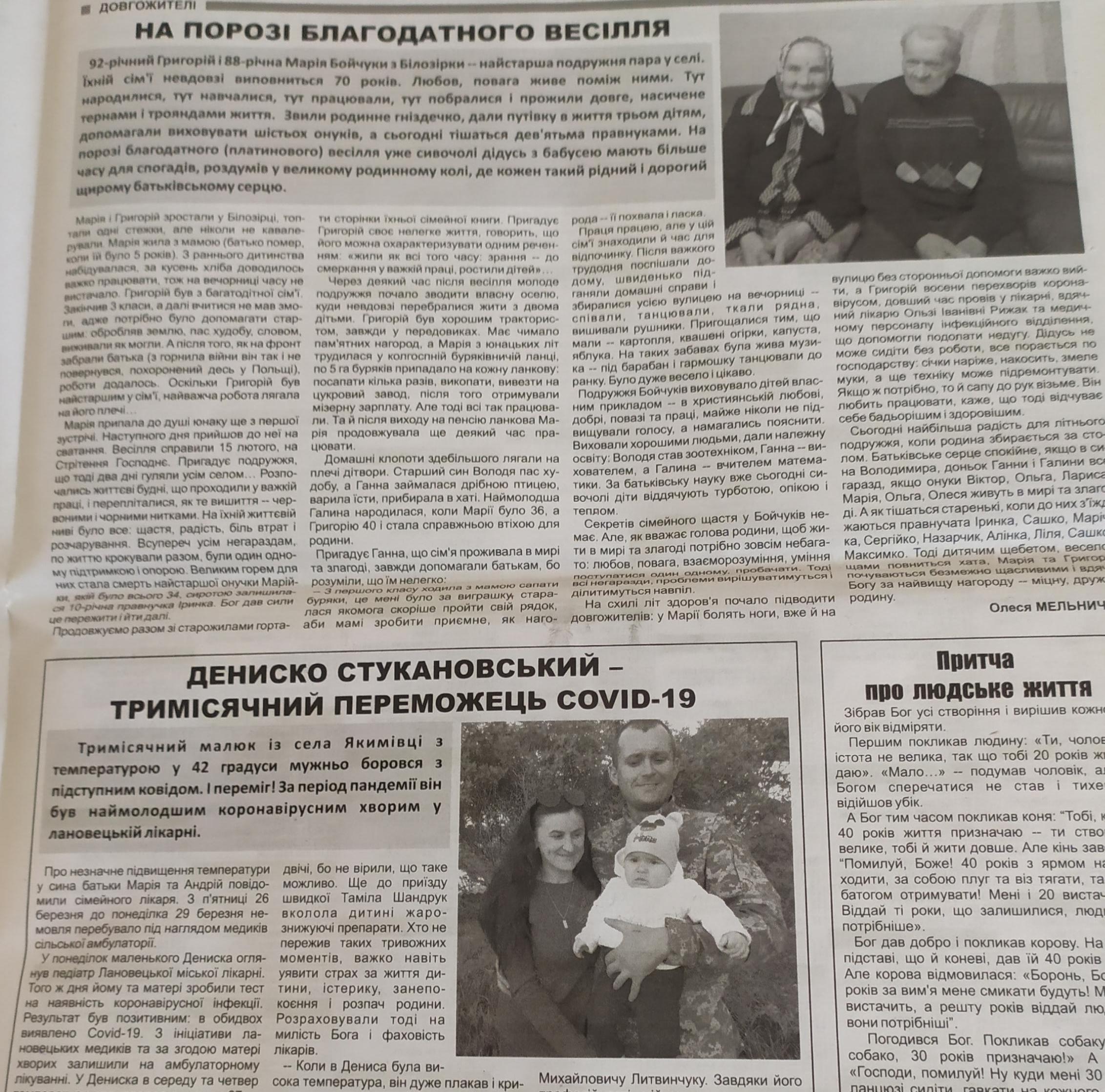 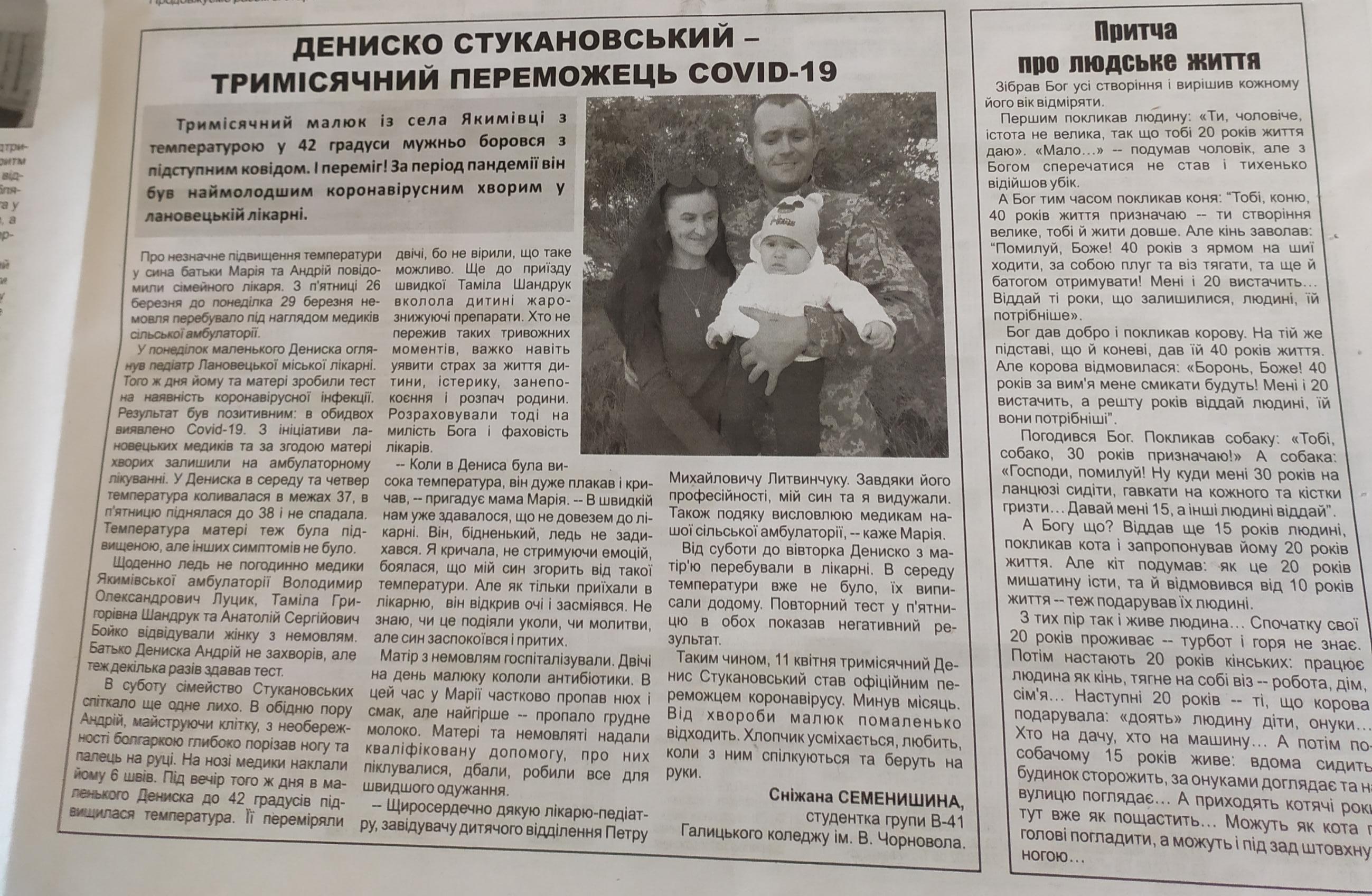 Виділення: Рамки
Виділення: заливки
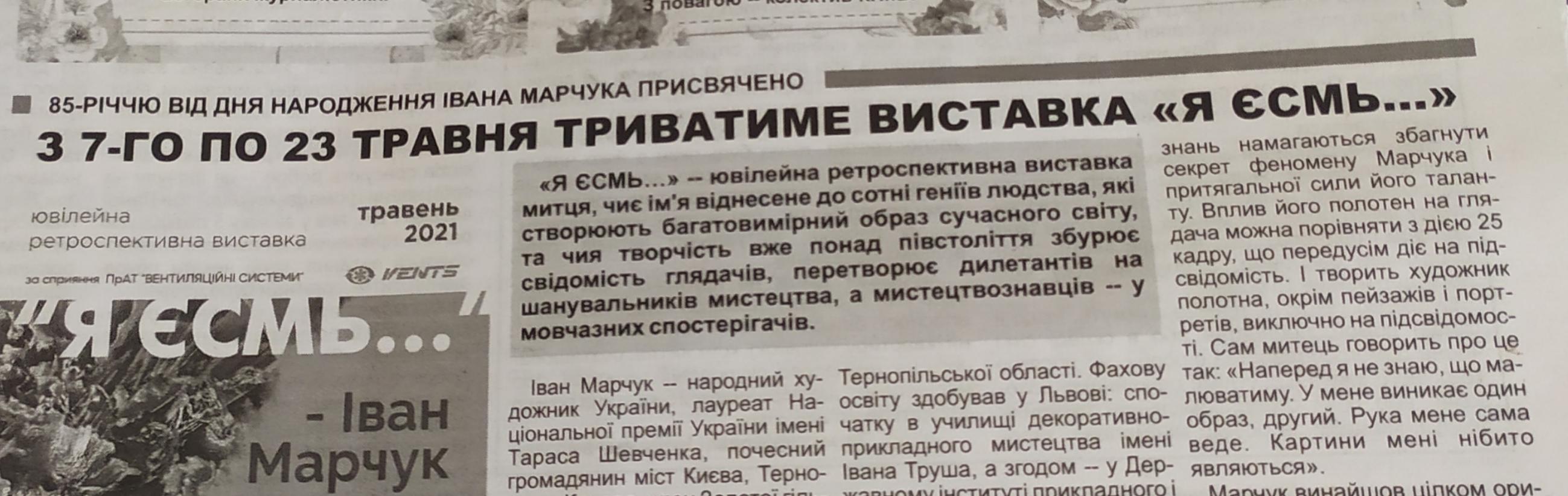 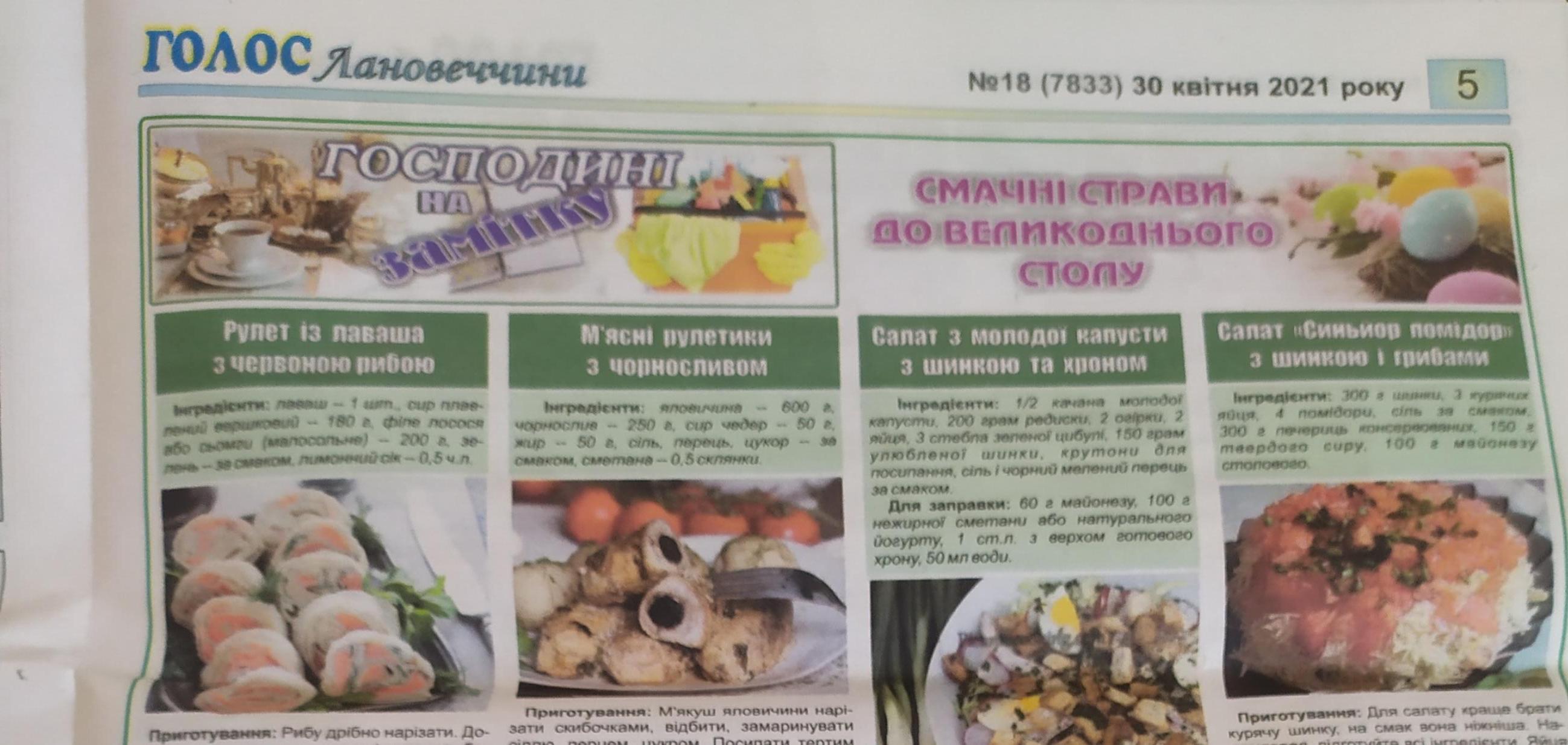 Плюси
Мінімалізм
Акуратність
Структуризованість